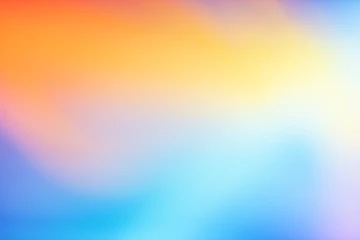 Human Resource Management
Trip to History
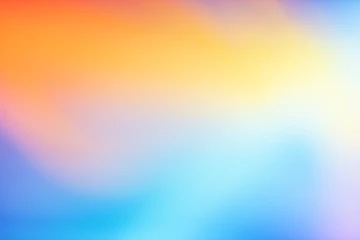 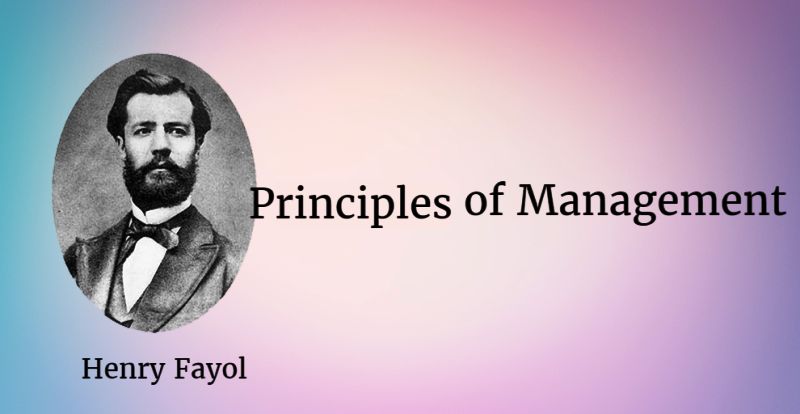 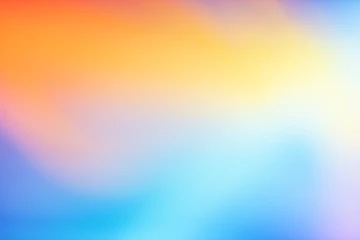 Basic biography
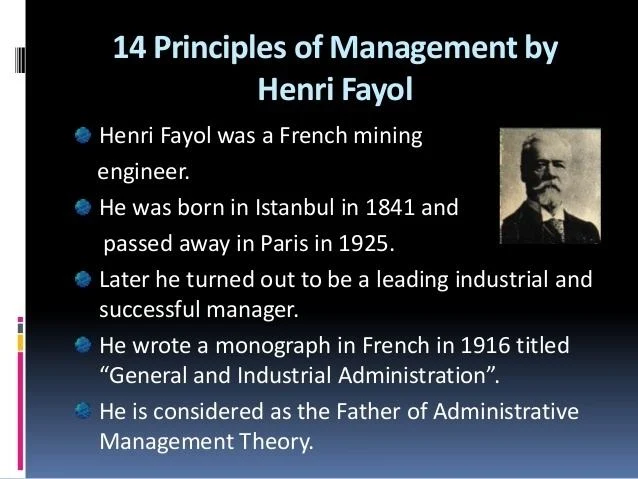 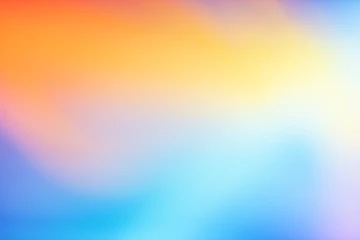 Fayolism:
Fayolism was a theory of management that analyzed and synthesized the role of management in organizations, developed around 1900 .

It was through Fayol's work as a philosopher of administration that he contributed most widely to the theory and practice of organizational management
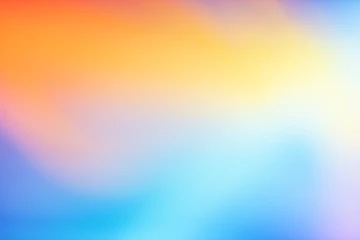 He believed by focusing on managerial practices he could minimize misunderstandings and increase efficiency in organizations.

He enlightened managers on how to accomplish their managerial duties, and the practices in which they should engage

He believed in control and strict, treelike, command chain; unity of commands, that is, workers getting their orders from just one person above and no other (not even the boss' boss) is one of his major motto.
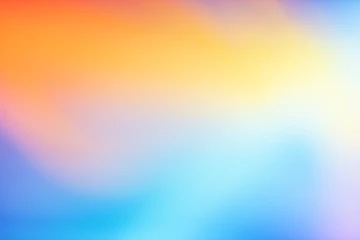 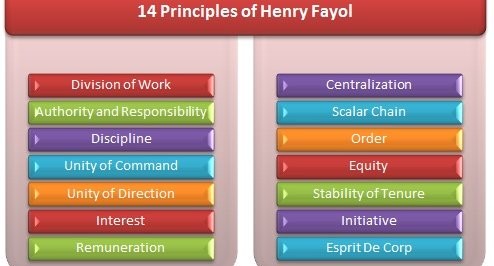 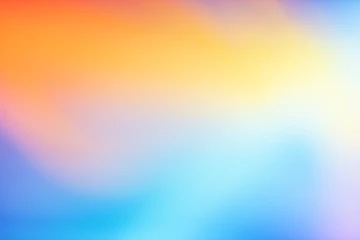 What is relevant today?
Tanzania
Are Fayol's 14 Management Principles Still Relevant Today Despite being challenged by various scholars, these principles from Fayol are still relevant in many organisations in Tanzania, 

what we are doing is just refining those principles in order to suit our environment and real cultural situations in our organisations
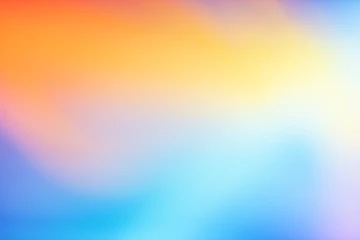 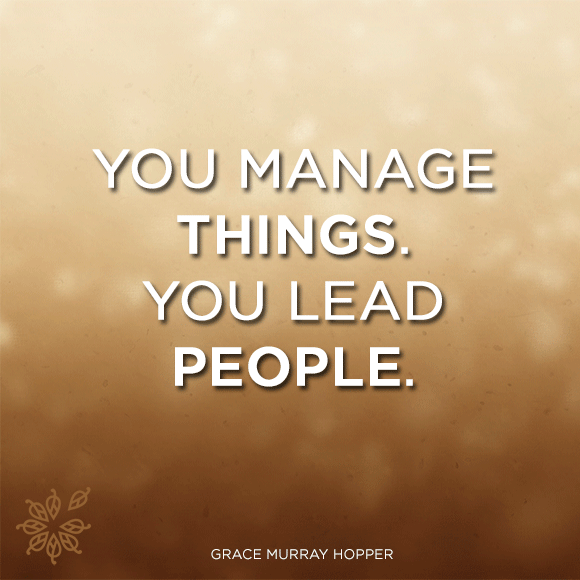